ИТОГОВАЯ АТТЕСТАЦИЯ 2022/2023Научно-методическое обеспечение по  подготовке к ЦЭ по учебному предмету «Математика»
11.01.2023
ДВА ЦЭ:
1 экзамен – государственный язык:

     2 экзамен – по выбору:
физика, 
химия, 
биология, 
история Беларуси, 
Всемирная история, обществоведение, география, английский язык, французский язык, немецкий язык, испанский язык, китайский язык
ИТОГОВАЯ АТТЕСТАЦИЯ2023 =ЦЕНТРАЛИЗОВАННЫЕ ЭКЗАМЕНЫ
Новая модель итоговой аттестации
уменьшение нагрузки на учащихся;
совмещение выпускной и вступительной кампании;
унификация форм проведения выпускных и вступительных экзаменов;
мотивированный выбор будущей профессии;
учитель готовит одновременно к выпускным и вступительным экзаменам .……………………………..
ДАТЫ ЦЭ2023
Нормативно-правовое и научно-методическое обеспечение ОП
ИНСТРУКТИВНО-МЕТОДИЧЕСКОЕ ПИСЬМО МИНИСТЕРСТВА ОБРАЗОВАНИЯ РЕСПУБЛИКИ БЕЛАРУСЬ «Об организации в 2022/2023 учебном году образовательного процесса при изучении учебных предметов и проведении факультативных занятий при реализации образовательных программ общего среднего образования» (общая часть) перейти
Нормативные правовые документы перейти
Приложение "Особенности организации образовательного процесса при изучении учебного предмета "Математика"" перейти
О типовом учебном плане общего среднего образования на текущий учебный год перейти
Учебные программы по учебному предмету «Математика» перейти
Нормы оценки результатов учебной деятельности учащихся общеобразовательных учреждений по учебным предметам перейти
Нормы оценки результатов учебной деятельности учащихся по учебному предмету «Математика» перейти
Учебные программы факультативных занятий по учебному предмету «Математика» перейти
Методические рекомендации по формированию культуры устной и письменной речи в учреждениях образования, которые реализуют образовательные программы общего среднего образования перейти
Рекомендации по результатам республиканского мониторинга уровня обученности учащихся по учебному предмету «Математика» перейти
Основные направления деятельности учителя для повышения качества образования при подготовке к ЦЭ
профильного обучения по учебному предмету «Математика»:
повышение уровня методической и предметной подготовки педагогов и курсов повышения квалификации, обучающих семинаров, трансляции опыта (!);
использование информационно-коммуникационных технологий и электронных средств обучения в образовательном процессе;
активизация аттестационных процессов;
повышение уровня самообразования;
ведение целенаправленной допрофильной подготовки;
качественная организация профильного обучения.
    NB: активное и ответственное участие в реализации данных мероприятий каждого из участников образовательного процесса – залог общего успеха.
Спасибо за внимание!
-
ДОПУСК КЦЭ В 2023 г.
ОРГАНИЗАЦИЯЦЭ В 2023 г.
СОДЕРЖАНИЕ ЦЭ В 2023 г.
Правила ЦЭ
Правила ЦЭ
НАРУШЕНИЕ ПРАВИЛ
ПО ИТОГАМ ЦЭ
ОБЛАСТНОЕ РОДИТЕЛЬСКОЕ СОБРАНИЕ
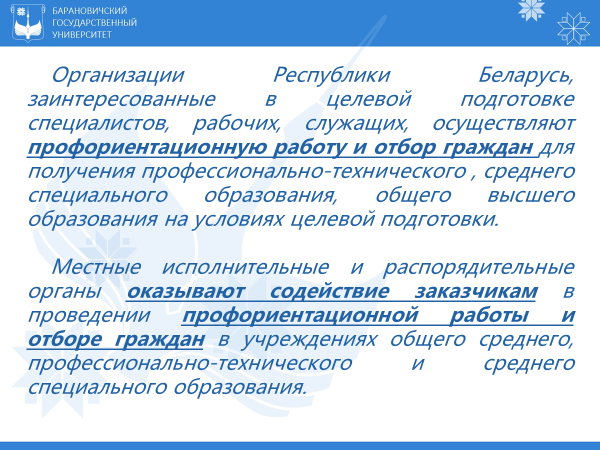 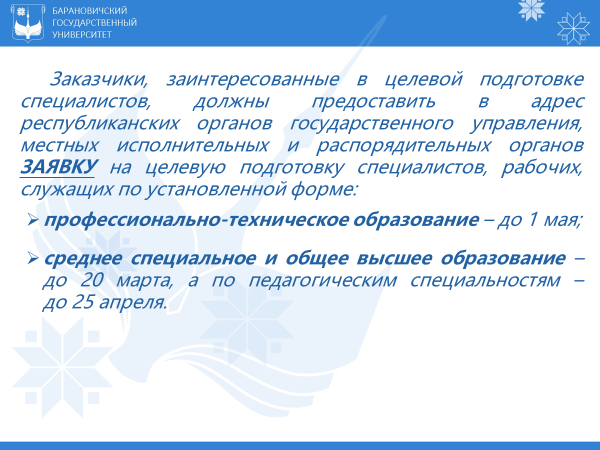 Спасибо за внимание!